INTERNATIONAL WOMEN'S DAY STICKERS
Here is where your presentation begins
CONTENTS OF THIS TEMPLATE
Here’s what you’ll find in this Slidesgo template: 
A slide structure based on a Multi-purpose presentation, which you can easily adapt to your needs. For more info on how to edit the template, please visit Slidesgo School or read our FAQs.
An assortment of illustrations and pictures that are suitable for use in the presentation can be found in the two alternative resources slides.
A thanks slide, which you must keep so that proper credits for our design are given.
A resources slide, where you’ll find links to all the elements used in the template.
Instructions for use.
Final slides with: 
The fonts and colors used in the template.
A selection of illustrations. You can also customize and animate them as you wish with the online editor. Visit Storyset by Freepik to find more. 
More infographic resources, whose size and color can be edited. 
Sets of customizable icons of the following themes: general, business, avatar, creative process, education, help & support, medical, nature, performing arts, SEO & marketing, and teamwork.
You can delete this slide when you’re done editing the presentation.
TABLE OF CONTENTS
OUR HISTORY
YEARLY COMMEMORATIONS
01
02
Here you could describe the topic of the section
Here you could describe the topic of the section
FURTHER READING
HONORING WOMEN
03
04
Here you could describe the topic of the section
Here you could describe the topic of the section
01.
History
Here you could describe the topic of the section
OUR DAY
International Women's Day (IWD) is celebrated on the 8th of March every year around the world. It is a focal point in the movement for women's rights.
After the Socialist Party of America organized a Women's Day in New York City on February 28, 1909, German delegates Clara Zetkin, Käte Duncker, Paula Thiede and others proposed at the 1910 International Socialist Woman's Conference that "a special Women's Day" be organized annually. After women gained suffrage in Soviet Russia in 1917, March 8 became a national holiday there.
“This is a quote, words full of wisdom that someone important said and can make the reader get inspired.”
—SOMEONE FAMOUS
MAYBE TO DIVIDE THE CONTENT
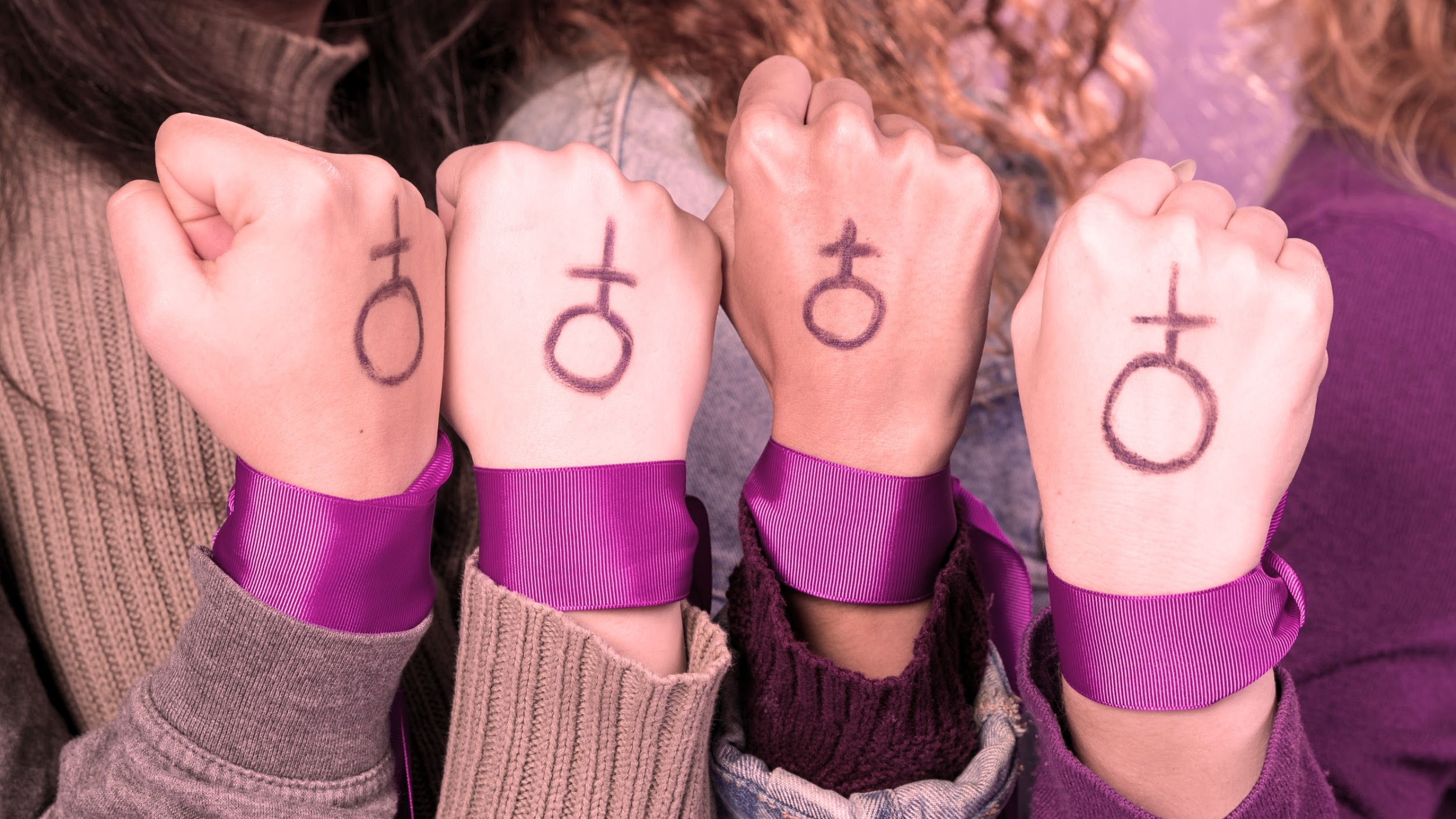 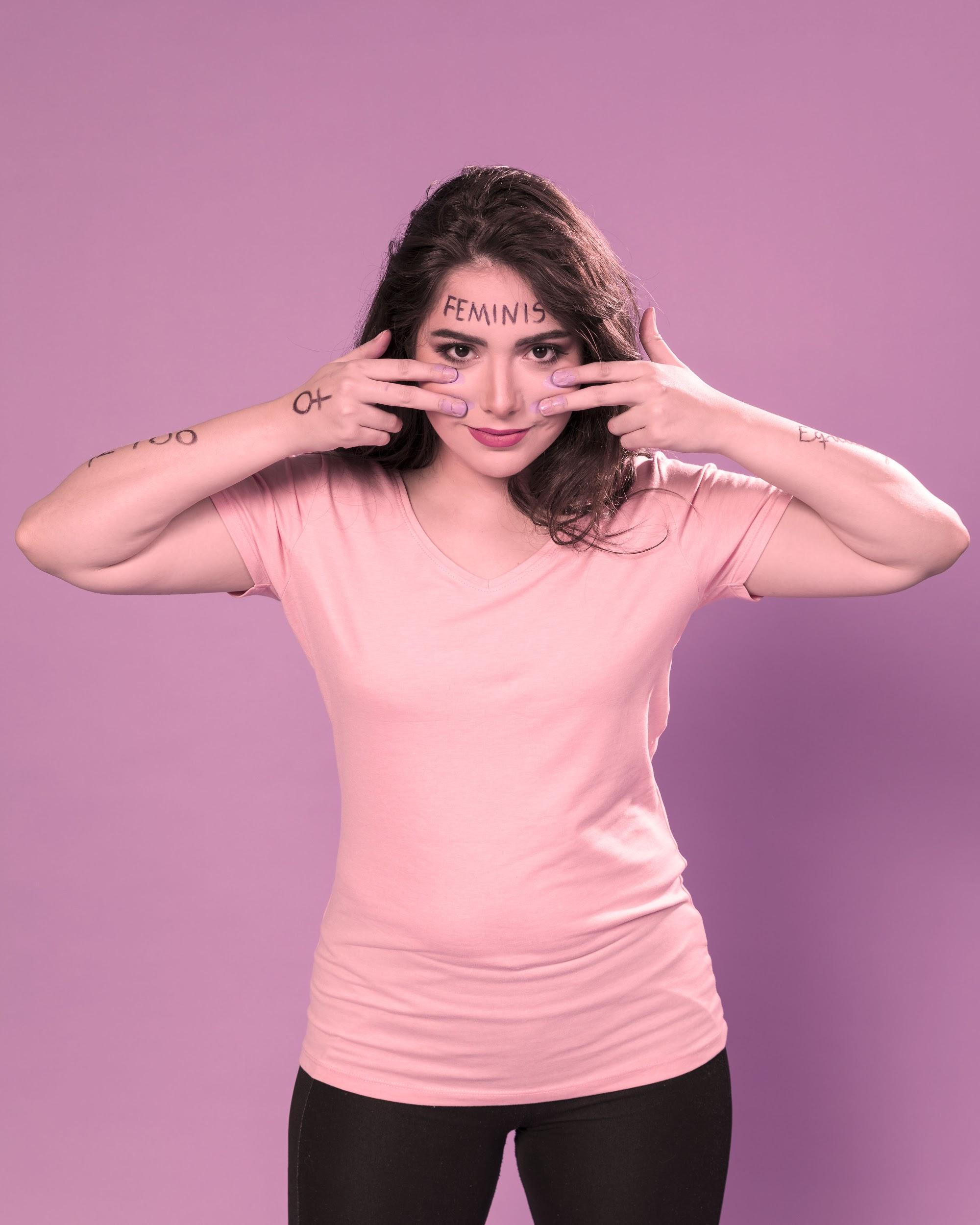 MERCURY
VENUS
Venus has a beautiful name and it’s the second planet from the Sun
The closest planet to the Sun and the smallest one in the Solar System
A PICTURE IS WORTH A THOUSAND WORDS
02.
Yearly commemorations
Here you could describe the topic of the section
FEATURES OF THE TOPIC
JUPITER
VENUS
MERCURY
Jupiter is a gas giant and the biggest planet in the Solar System
It has a beautiful name and it’s the second planet from the Sun
Closest planet to the Sun and the smallest one in the Solar System
AWESOME WORDS
MANIFESTATIONS 	AND EVENTS
Manifestations
Chat
Training
Workshops
8th MARCH DEMONSTRATION TIMES
10AM
12PM
18PM
Mercury is the closest planet to the Sun
It has a beautiful name, but it’s terribly hot
Despite being red, Mars is a cold place, not hot
19PM
20PM
21PM
It’s the biggest planet in the Solar System
Saturn is the ringed one and a gas giant
Neptune is the farthest planet from the Sun
03.
HONORING WOMEN
Here you could describe the topic of the section
TALKS IN MARCH
TAKE SIDES
DEMOLISH MYTHS
Mercury is the closest planet to the Sun
Venus has a beautiful name, but it’s terribly hot
UNDERTAKE IDEAS
BREAK ALL THE MOLDS
Despite being red, Mars is a cold place, not hot
It’s the biggest planet in the Solar System
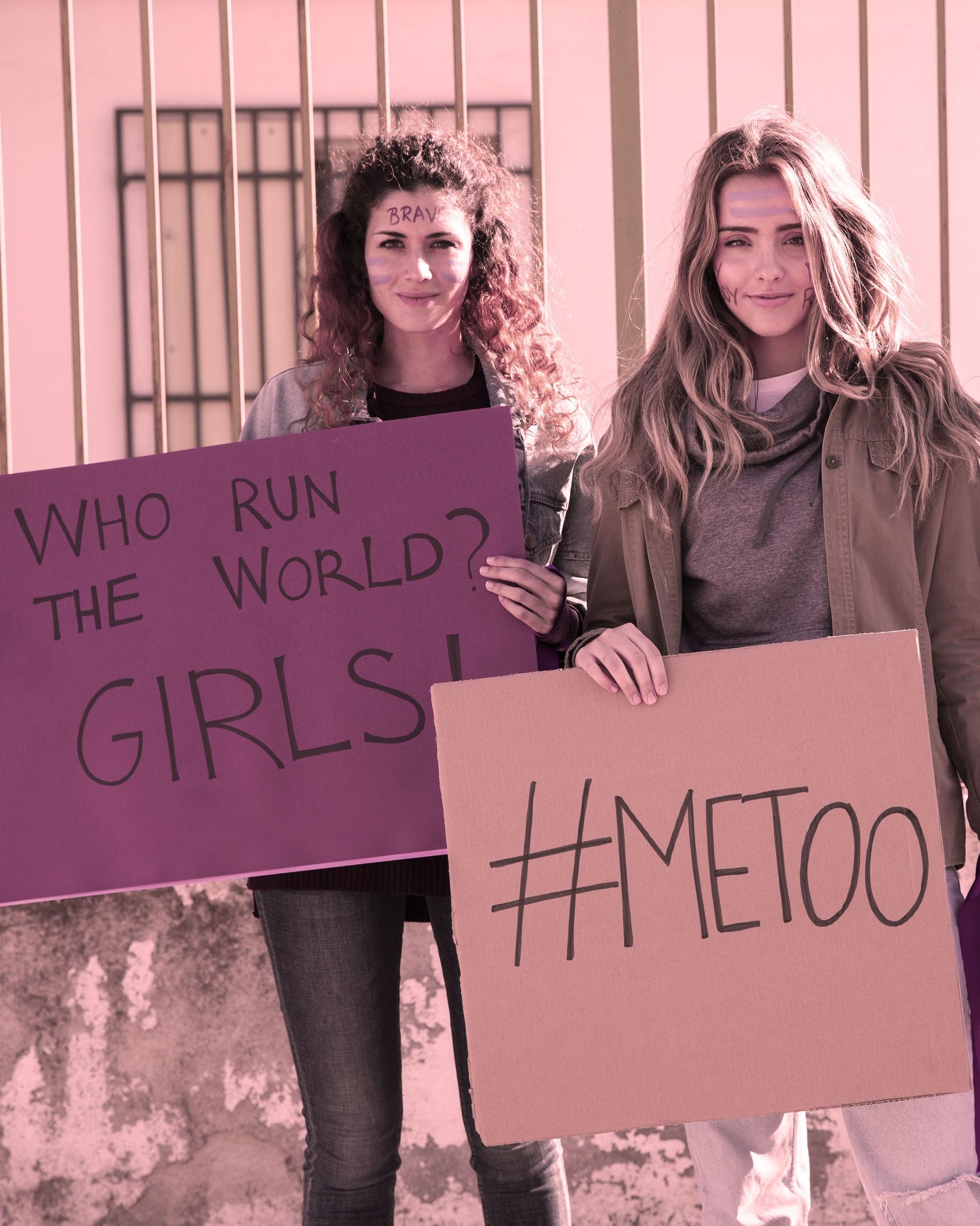 LISTEN TO US !
Jupiter is the fifth planet from the Sun and the largest in the Solar System
TOP 6 INFLUENTIAL WOMEN IN FEMINISM
Emmeline Pankhurst (1858-1928)
Betty Friedan (1921-2006)
Mercury is the closest planet to the Sun
Despite being red, Mars is a cold place, not hot
Virginia Woolf (1882-1941)
Chimamanda Ngozi (1977)
Venus has a beautiful name, but it’s terribly hot
Saturn is the ringed one and a gas giant
Frida Khalo (1907-1954)
Tawakkol Karman (1979)
It’s the biggest planet in the Solar System
Neptune is the farthest planet from the Sun
DEMONSTRATIONS CALLED
JUPITER
Jupiter is a gas giant and the biggest planet in the Solar System
MERCURY
Closest planet to the Sun and the smallest one in the Solar System
04.
FURTHER READING
Here you could describe the topic of the section
WOMEN AND LEADERSHIP
JUPITER
Countries with the highest percentage of women in managerial positions
50%
WOMEN
JAMAICA
59.3%
DOCTORATES
Only 15% achieve a teacher position in european universities
53.1%
COLOMBIA
52.3%
SANTA LUCÍA
THE WORK OF WOMEN
2017
2019
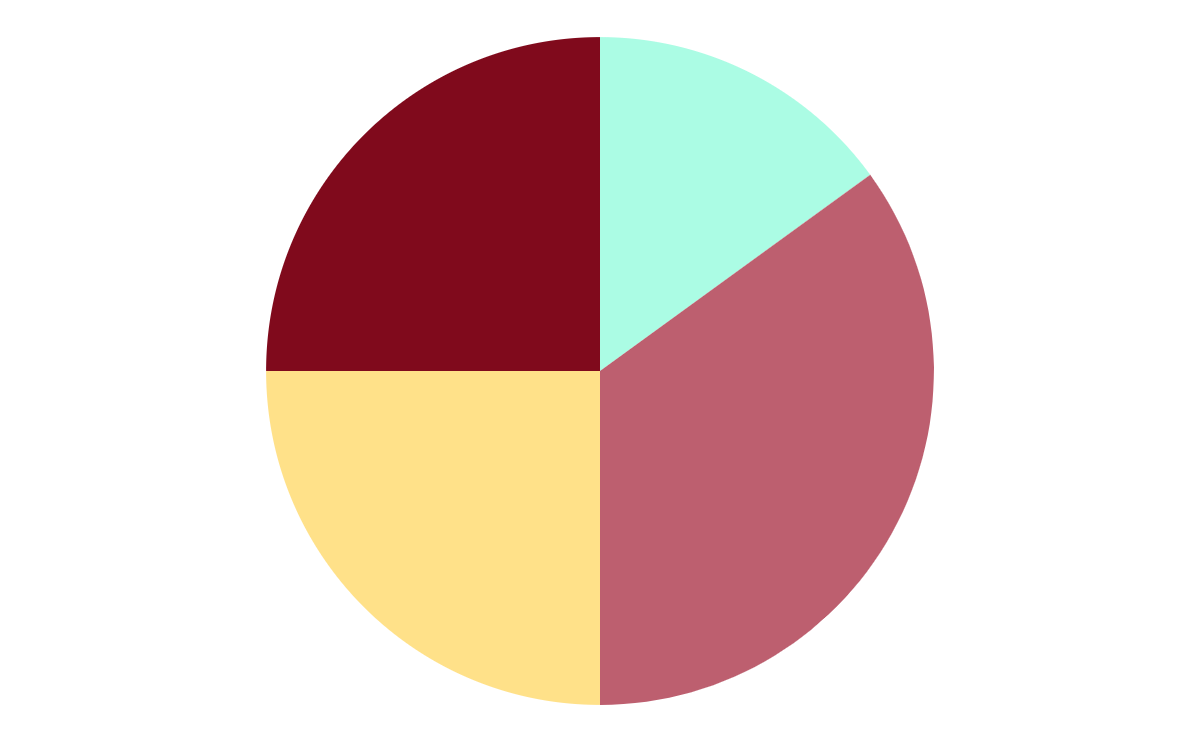 A gas giant and the biggest planet in the Solar System
It has a beautiful name, but it’s also terribly hot there
15%
25%
2018
2020
25%
35%
Closest planet to the Sun and the smallest one in the Solar System
Despite being red, Mars is a cold place, not hot. It’s full of iron oxide
If you want to modify this graph, click on it, follow the link, change the data and replace it
ACHIEVED ACHIEVEMENTS
You can vote, thank a feminist for it
You own property that is uniquely yours
You receive the same salary as a man for doing the same
Get custody of your children after a divorce or separation
You went to university instead of leaving your studies
Wear pants without being excommunicated
You can apply for any job, not just a 'women's’ job
Boss is forbidden to pressure you to sleep with him
120,000
People took to the streets in 2020 to fight for gender equality
60%
OF MINORS WITHOUT SCHOOLING ARE GIRLS AND HAVE GREATER SOCIAL PRESSURE TO DROP OUT THEIR STUDIES IN POVERTY ENVIRONMENTS
8,140M
WOMEN IN THE WORLD WHO HAVE BEEN VICTIMS OF GENITAL MUTILATION
49.6%
WOMEN IN THE CURRENT POPULATION
MOST IMPORTANT ORGANIZATIONS OF FEMINISM
#1
#2
THE FEMINIST PRESS
ON WOMEN
The second planet from the Sun. It is named after a Roman goddess
Venus has a beautiful name, but also a poisonous atmosphere
#3
#4
THE WOMEN´S ROOM
EIGE
Saturn is the sixth planet from the Sun and the second-largest
The fifth planet from the Sun and the largest in the Solar System
REFERENCES
Here you can list your reference websites or publications
 Here you can list your reference websites or publications
 Here you can list your reference websites or publications
 Here you can list your reference websites or publications
 Here you can list your reference websites or publications
 Here you can list your reference websites or publications
YEARLY COMMEMORATIONS
IWD 2017
IWD 2020
Mercury is the closest planet to the Sun
Saturn is a gas giant and has several rings
IWD 2016
IWD 2019
Venus has a beautiful name, but it’s hot
Despite being red, Mars is a cold place
SNEAK PEEK
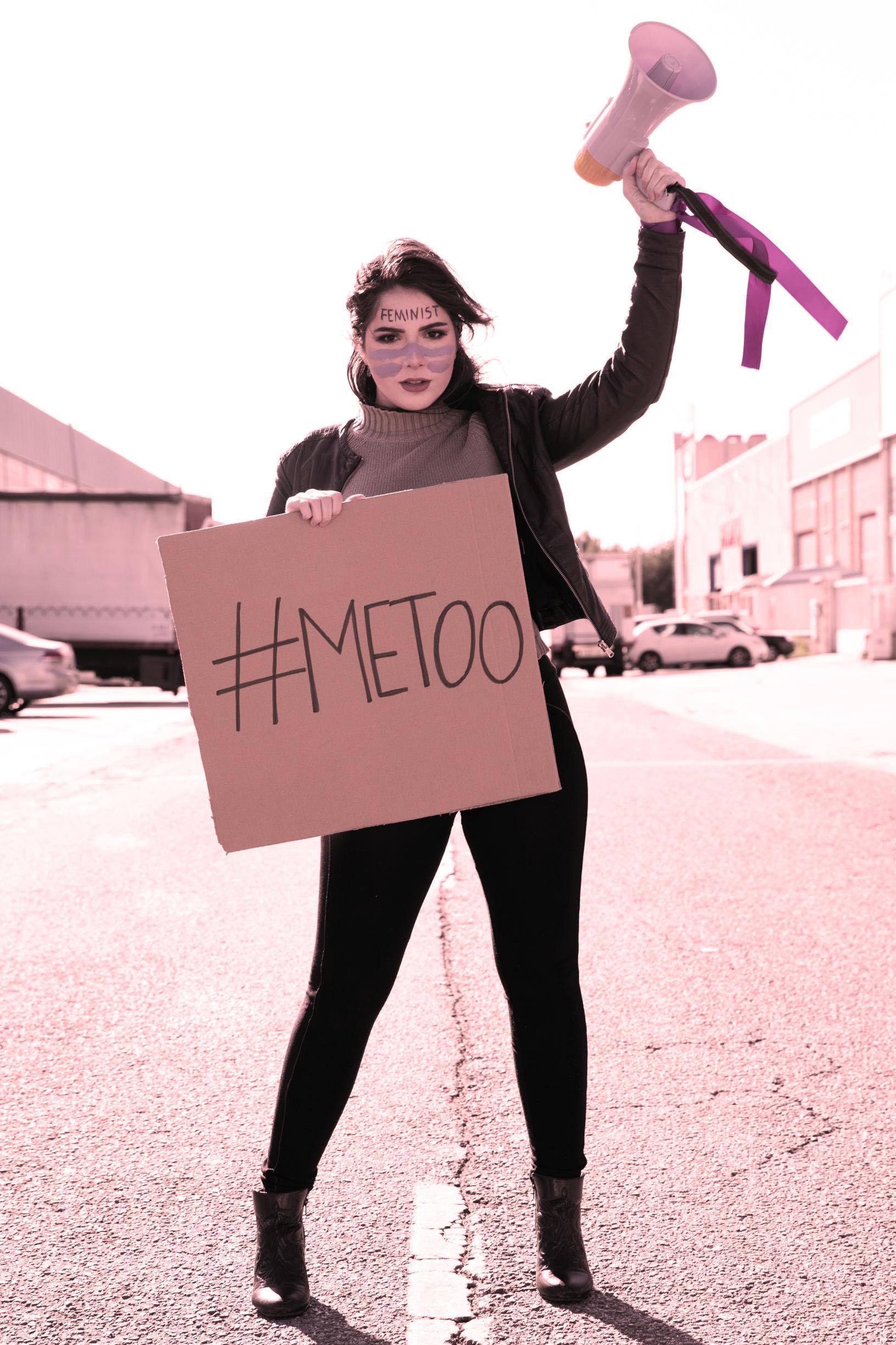 You can replace the images on the screens with your own work. Just delete this one, add yours and center it properly
DESKTOP SOFTWARE
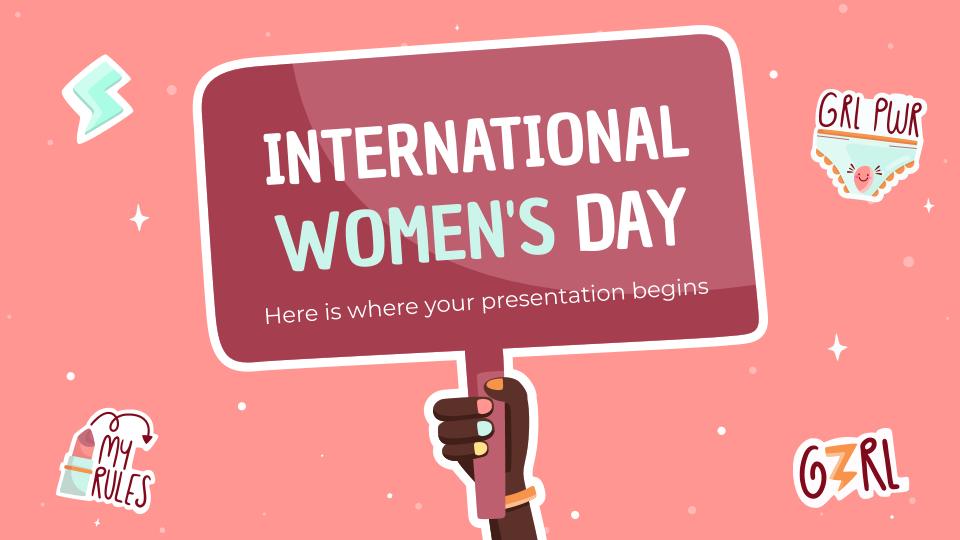 You can replace the images on the screens with your own work. Just delete this one, add yours and center it properly
MOBILE WEB
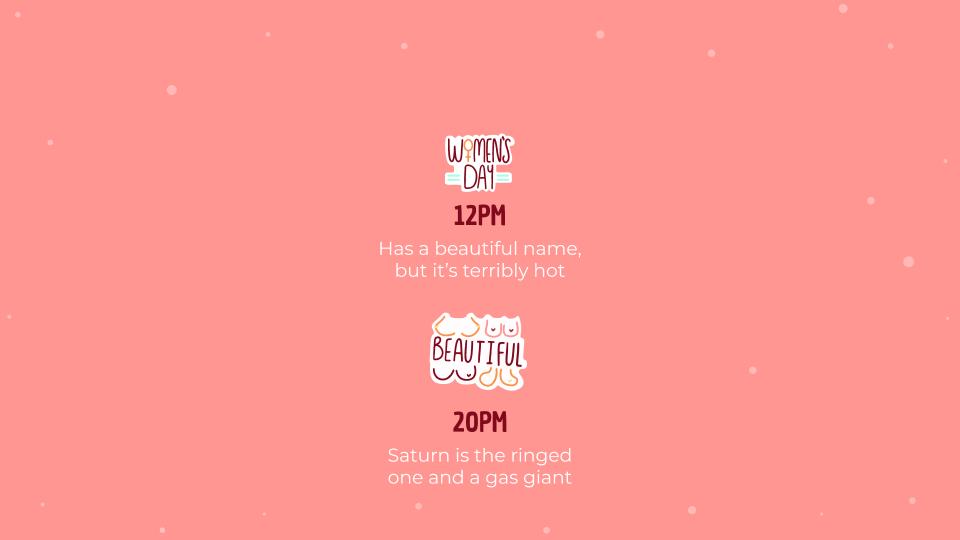 You can replace the images on the screens with your own work. Just delete this one, add yours and center it
THANKS
Do you have any questions?
addyouremail@freepik.com
+91 620 421 838
yourcompany.com
CREDITS: This presentation template was created by Slidesgo, including icons by Flaticon, infographics & images by Freepik
Please keep this slide for attribution
ALTERNATIVE RESOURCES
ALTERNATIVE RESOURCES
PHOTOS
Portrait of young activist protesting
Group of young activists together
Portrait of young activist protesting
Portrait of young activist protesting
Young women protesting together 
Group of female activists protesting together
RESOURCES
PHOTOS
VECTOR
Cute feminist stickers pack 
Empowering feminist stickers collection
Pack of empowering feminist stickers
Set of empowering feminist stickers
Collection of empowering feminist stickers
Empowering feminist stickers with messages
Cute feminist stickers set
Cute feminist stickers collection
Portrait of young activist protesting 
Portrait of young activist protesting
Young women protesting together 
Group of female activists protesting together 
Portrait of young activist painting her face
VECTOR
Empowering feminist stickers pack 
Empowering feminist stickers set
Instructions for use
In order to use this template, you must credit Slidesgo by keeping the Thanks slide.
You are allowed to:
- Modify this template.
- Use it for both personal and commercial projects.
You are not allowed to:
- Sublicense, sell or rent any of Slidesgo Content (or a modified version of Slidesgo Content).
- Distribute Slidesgo Content unless it has been expressly authorized by Slidesgo.
- Include Slidesgo Content in an online or offline database or file.
- Offer Slidesgo templates (or modified versions of Slidesgo templates) for download.
- Acquire the copyright of Slidesgo Content.
For more information about editing slides, please read our FAQs or visit Slidesgo School:
https://slidesgo.com/faqs and https://slidesgo.com/slidesgo-school
Fonts & colors used
This presentation has been made using the following fonts:
Montserrat
(https://fonts.google.com/specimen/Montserrat?query=MON)

Chau Philomene One
(https://fonts.google.com/specimen/Chau+Philomene+One?query=chau)
#f8934b
#800a1c
#ffe189
#bd5f6f
#abfce4
#ff9692
#cbf5ea
#fdc9c7
Storyset
Create your Story with our illustrated concepts. Choose the style you like the most, edit its colors, pick the background and layers you want to show and bring them to life with the animator panel! It will boost your presentation. Check out How it Works.
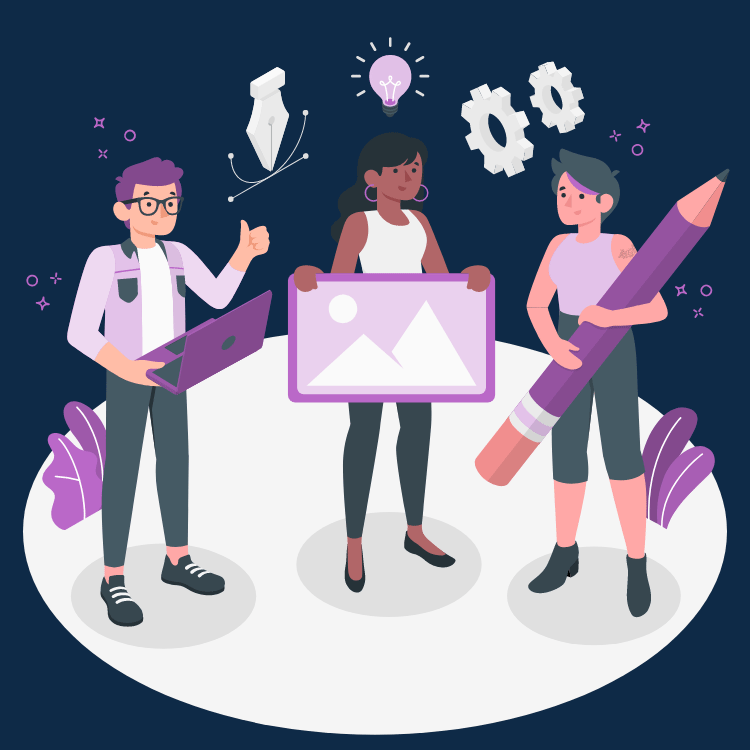 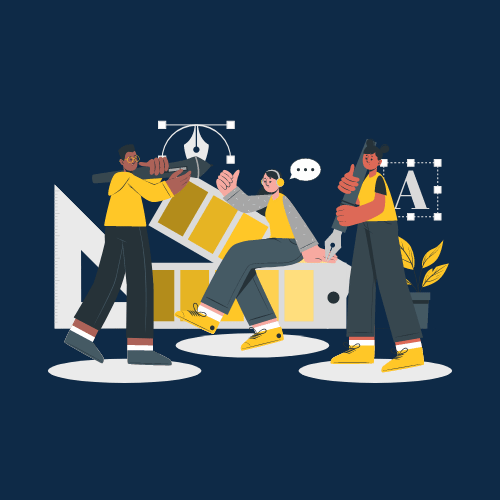 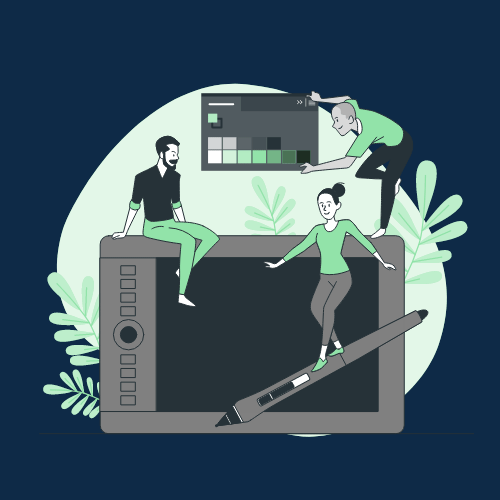 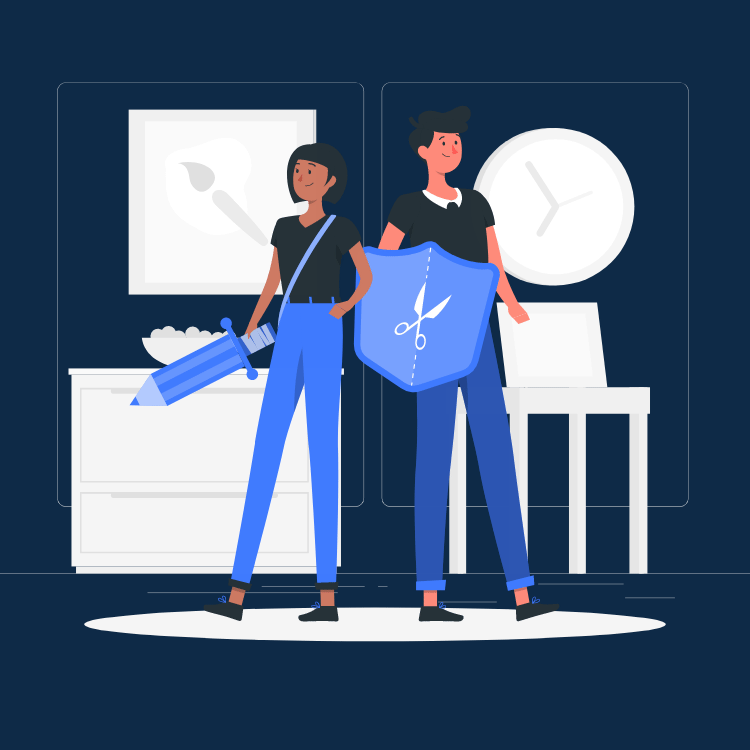 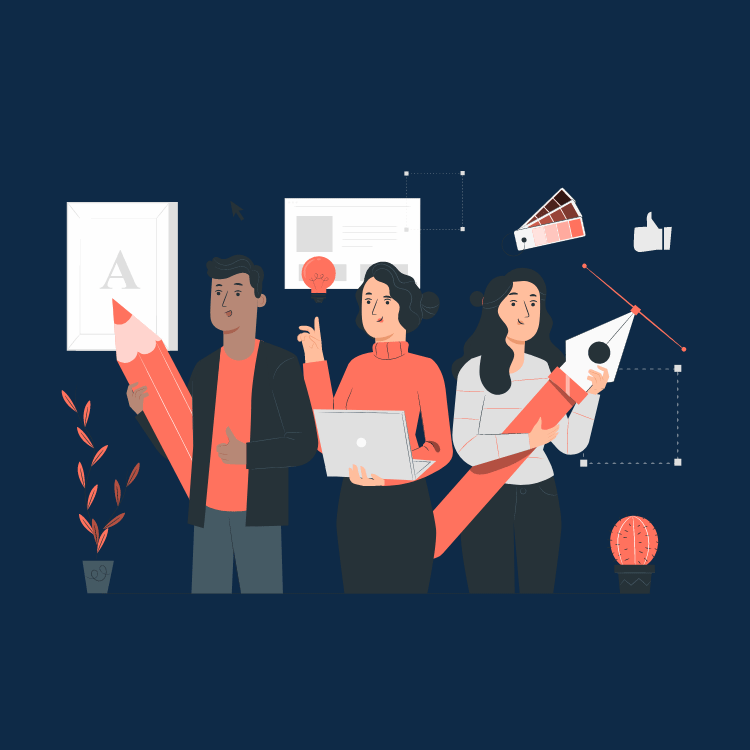 Pana
Amico
Bro
Rafiki
Cuate
Use our editable graphic resources...
You can easily resize these resources without losing quality. To change the color, just ungroup the resource and click on the object you want to change. Then, click on the paint bucket and select the color you want. Group the resource again when you’re done. You can also look for more infographics on Slidesgo.
FEBRUARY
JANUARY
MARCH
APRIL
PHASE 1
Task 1
FEBRUARY
MARCH
APRIL
MAY
JUNE
JANUARY
Task 2
PHASE 1
Task 1
Task 2
PHASE 2
Task 1
Task 2
...and our sets of editable icons
You can resize these icons without losing quality.
You can change the stroke and fill color; just select the icon and click on the paint bucket/pen.
In Google Slides, you can also use Flaticon’s extension, allowing you to customize and add even more icons.
Educational Icons
Medical Icons
Business Icons
Teamwork Icons
Help & Support Icons
Avatar Icons
Creative Process Icons
Performing Arts Icons
Nature Icons
SEO & Marketing Icons
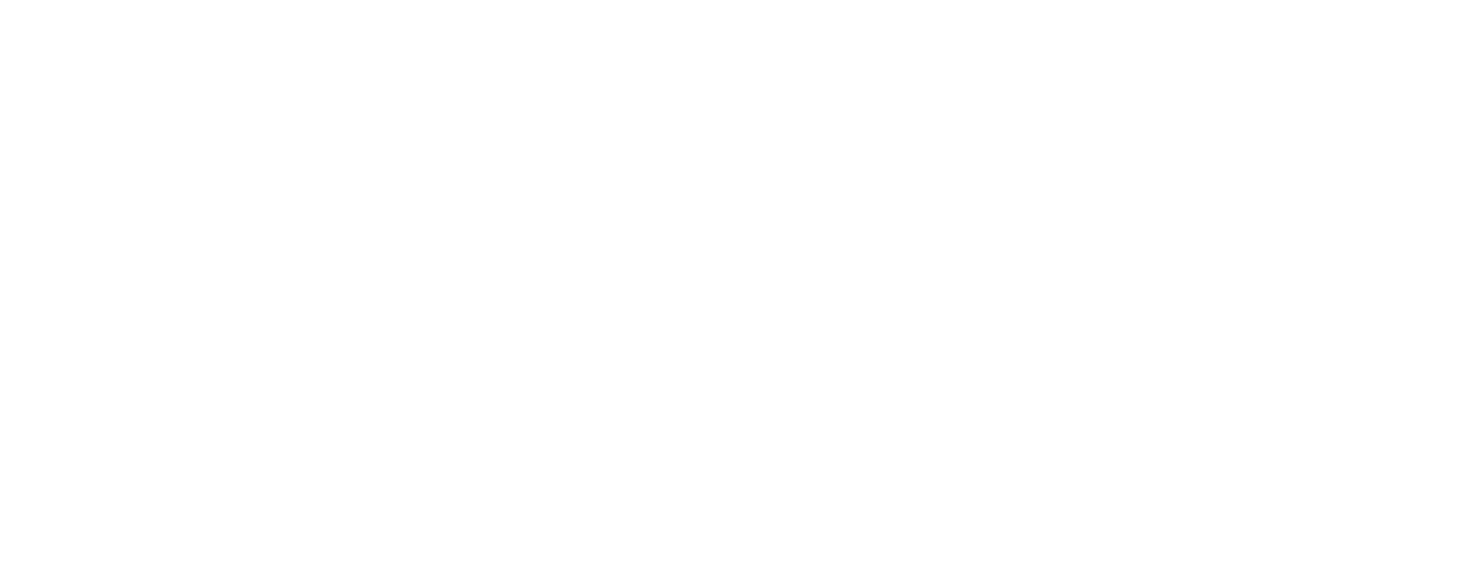